6-sinf
MATEMATIKA
MAVZU: SONLARNING  BO‘LINISH  BELGILARI
Qanday sonlar 2  ga qoldiqsiz bo‘linadi?
Agar  natural  son  juft  raqam  bilan  tugasa,  bu  son  ikkiga  bo‘linadi.
920 ,   5492 ,   354186 ,  765874
MASALA
Quyidagi  sonlar  ichidan  2  ga   bo‘linadiganlarini  aniqlang.
2 456
5 467
914 578
51 451
43 002
74 365
654 870
Qanday sonlar 5 ga qoldiqsiz bo‘linadi?
Agar natural sonning yozuvi 0 yoki 5 raqami  bilan tugasa, bu son 5 ga bo‘linadi.
215 ,   4590 ,   865470 ,  1365875
Qanday sonlar 10 ga qoldiqsiz bo‘linadi?
Agar natural  sonning yozuvi  0  raqami bilan  tugasa u son 10 ga bo‘linadi.
750 ,   1900,   125370 ,  3000000
3 ga bo‘linish belgisini bilasizmi?
Agar  natural  sonning  raqamlari  yig‘indisi 3 ga  bo‘linsa,  u  son  3  ga  bo‘linadi.
1
3
321
2
459
9
4
5
+
+
=
6
+
+
=
18
9 ga bo‘linish belgisini bilasizmi?
Agar  natural  sonning  raqamlari  yig‘indisi 9 ga  bo‘linsa,  u  son  9  ga  bo‘linadi.
4
1
819
243
3
8
9
2
9
+
+
=
18
+
+
=
MASALA
Yulduzchalar  o‘rniga  shunday  raqamlar  qo‘yingki,  hosil  bo‘lgan son 3 ga  bo‘linsin.
1)   29*
2)   *456
3)   1*87
Yechish:
2)  4 + 5 +6 =15 
   15= 15 + 0
   18= 15 + 3
   21 = 15 + 6
   24 = 15+ 9
1)   2 + 9 =11 
   12= 11+1
   15= 11+4
   18= 11+7
Javob:1) 291, 294,  297
2) 3456,   6456,  9456
MASALA
2,  3,  5,  9,  10  sonlariga  son  nuridagi  100 dan  110  gacha  bo‘lgan  natural  sonlardan  qaysilari  necha  marotabadan  bo‘linishini  aniqlang.
I
I
I
I
I
I
I
I
I
I
I
104
105
107
108
109
110
106
101
103
100
102
+
+
+
+
+
+
“2”
+
+
+
“3”
+
+
+
“5”
+
“9”
Javob: “2”-6ta,  “3”-3 ta,
 “5”-3ta, “9”-1ta, “10” – 2ta
+
+
“10”
MASALA
Bo‘linish  belgilaridan  foydalanib, jadvalni  to‘ldiring.
TEST
2,  3,  5,  9,  10  sonlarining  hammasiga bo‘linadigan  sonni  toping.
B) 170
C) 60
D) 90
A) 100
Javob: D
1178-masala
Qo‘sh tengsizlikning tub yechimlarini toping:
Yechish:
1) x = 2, 3, 5, 7, 11, 13, 17, 19, 23, 29, 31
2) x =  31, 37, 41, 43, 47
3) x =  101, 103, 107, 109, 113
1179-masala
Yulduzchalar  o‘rniga  shunday  raqamlar  qo‘yingki,  2408 + 4*2*  yig‘indi;  9*4* - 2017  ayirma  9 ga  bo‘linsin.
Yechish:
2408+ 4x2y =2408+4000+100x+20+y=
= 6428 + 100x + y= 6428 + x0y
6 + 4 + 2 + 8 + x + 0 + y =  20 + x + y
20 + x + y = 27 ,   x + y = 7,
0va7, 1va6, 2va5, 3va4
20 + x + y = 36 ,   x + y =16
9 va 7, 8 va 8
MUSTAQIL  BAJARISH  UCHUN  TOPSHIRIQLAR:
Darslikdagi 1174-, 1175-, 1176-, 1177-masalalarni  yechish 
(227-sahifa).
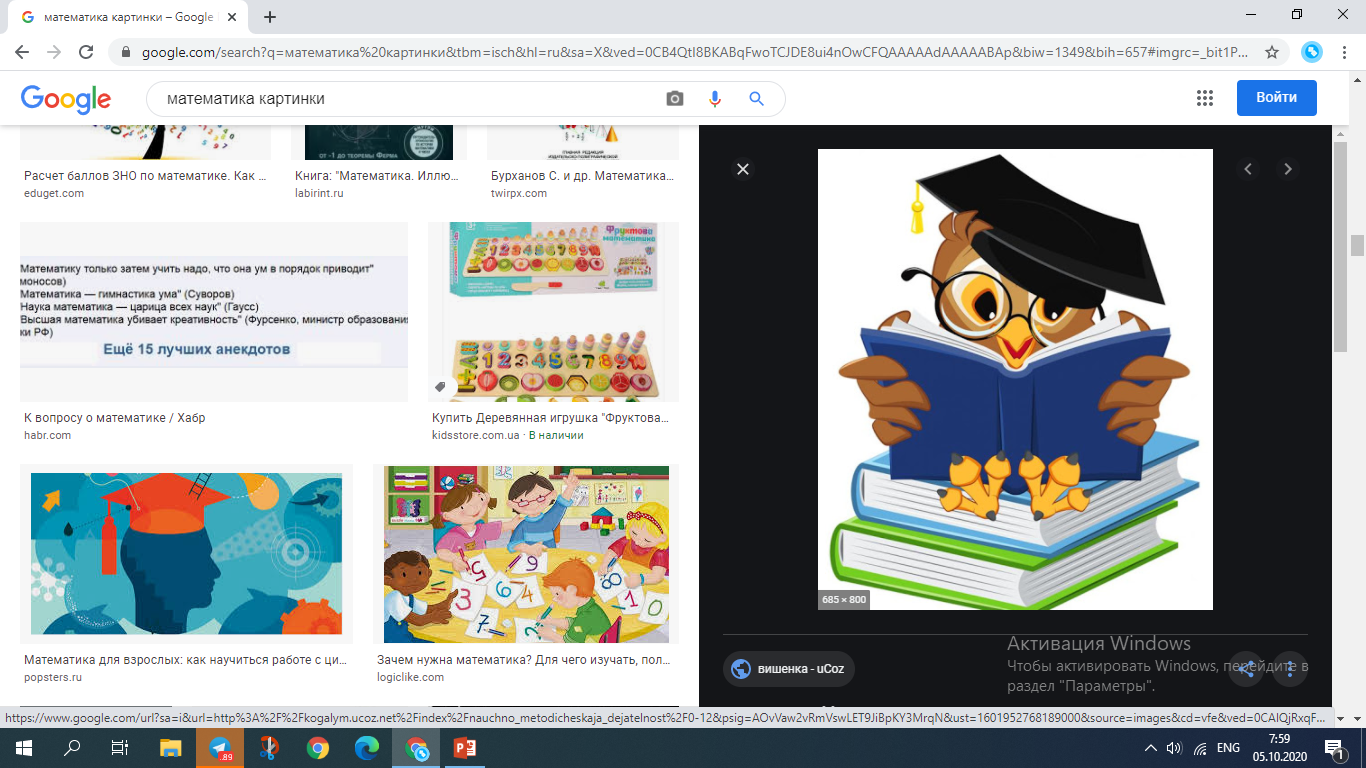